DECENT WORK TOOLKIT FOR SUSTAINABLE PROCUREMENT TRAINING EXERCISES
Optional: insert logo or logos here
[Speaker Notes: This set of slides is the one to present to the training participants. There is a separate set of slides for the facilitators, called Facilitator Guidance.]
CONTENTS
Exercise 1: Warm-up exercises
Exercise 2: Why is it important to support decent work for all?
Exercise 3: Putting the principles of engagement and dialogue into practice
Exercise 4: Peer coaching: Resolving dilemmas around decent work
Exercise 5: Scenario discussion: Engaging suppliers on decent work
2
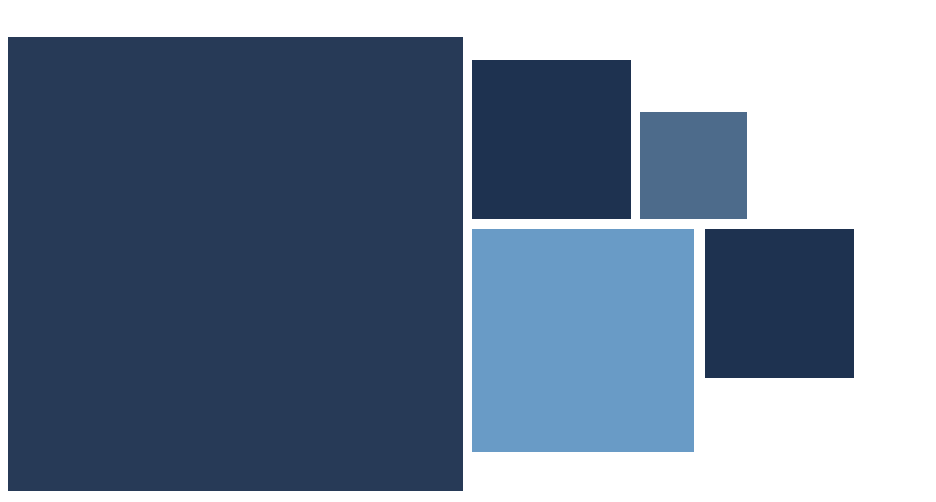 EXERCISE 1
WARM-UP EXERCISES
3
WARM-UP EXERCISE #1
As a buyer, where do you come across potential impacts on decent work in your daily business?
4
WARM-UP EXERCISE #2
Building a common understanding

What do we mean when we speak about 
decent work?
5
WARM-UP EXERCISE #3
Discussion
What has been your experience discussing/improving performance with respect to ensuring decent work with suppliers?
What challenges have you encountered?
What worked when trying to foster engagement?
6
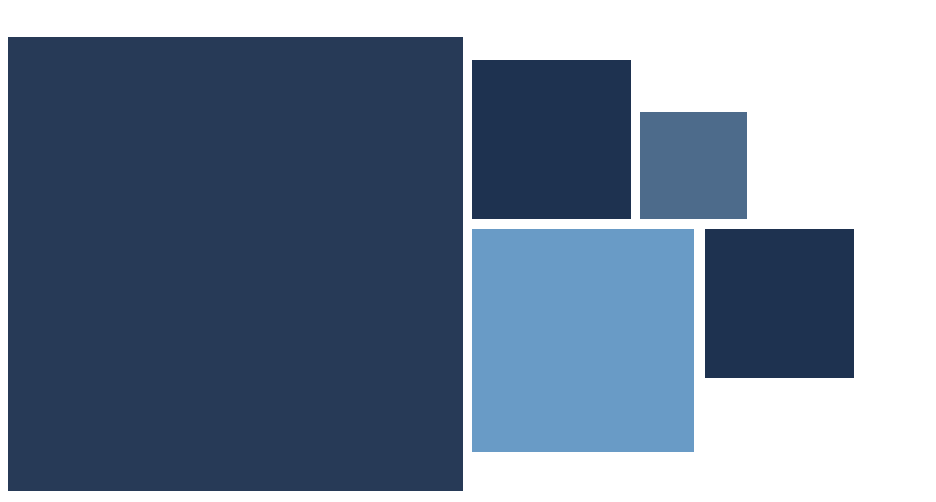 EXERCISE 2
WHY IS IT IMPORTANT TO SUPPORT DECENT WORK FOR ALL?
7
WHY IS IT IMPORTANT TO SUPPORT DECENT WORK FOR ALL?
Exercise
What do you think are some benefits of supporting decent work in your supply chain?
For your company
For you and your buying teams
For suppliers
8
RECAP: DECENT WORK: WHY IS IT IMPORTANT?
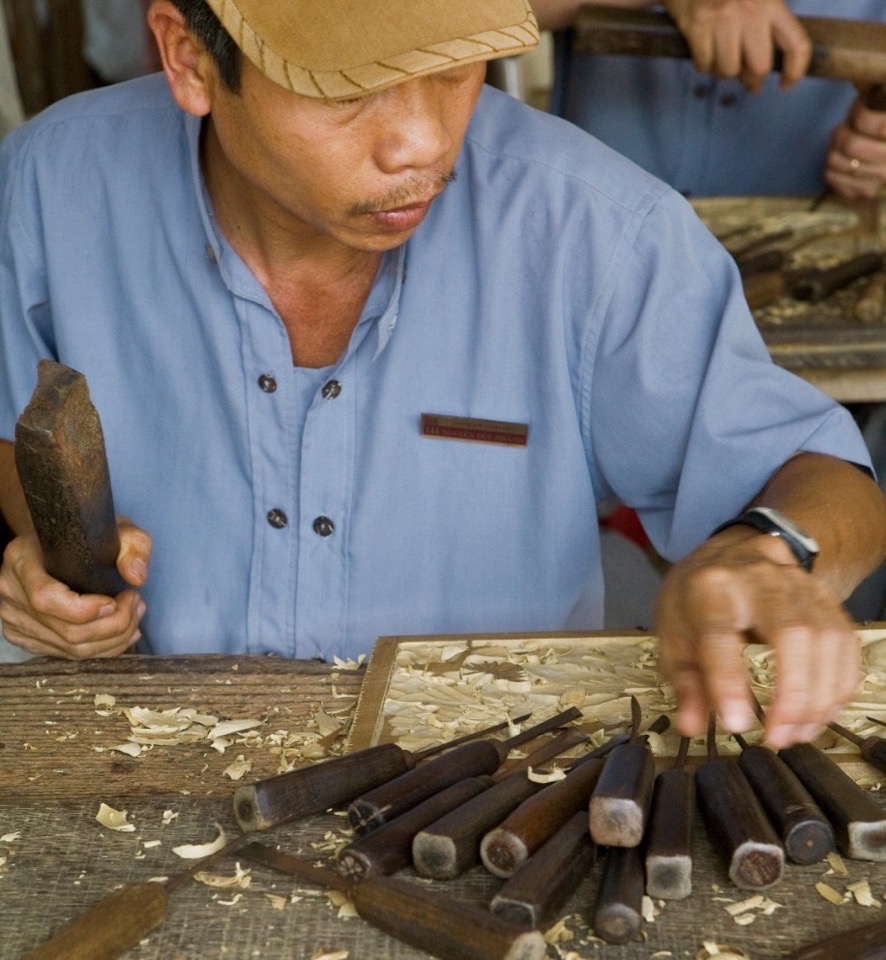 Why the cheapest option may not cost the least

An important objective for all buyers is to create savings through their purchasing decisions.
However, if the cheapest option does not support decent work for supplier employees, or if it does not meet increasing demand for businesses to respect human and labour rights, this decision may not cost the least for your company overall.
10
[Speaker Notes: An important objective for all buyers is to create savings through their purchasing decisions. However, if the cheapest option does not support decent work for supplier employees, or if it doesn’t meet increasing demand for business to respect human and labour rights, this decision may not cost the least for your company overall.  
The risks for your company could be:
Poor quality or product failures
Inconsistencies in the supply of products or services
Poor working conditions which could lead to: 
Production stoppages due to worker unrest or strikes
Increased management costs to deal with any issues that arise, e.g. a third-party or media report
High employee turnover cost for suppliers
Increased compliance costs or legal liabilities, e.g. in the case of injuries to workers or consumers 
Reputational impacts and increased stakeholder pressure if poor practices are found
Potentially losing out on government contracts
Potential loss of contracts to other suppliers that can offer decent working conditions to purchasers
Withdrawal of project financing by lenders if social (or environmental) requirements associated with a loan are not met (ESG - Environmental, Social, Governance-criteria are critical as they are considered together when it comes to accessing finance and reporting on loans)
More frequent audits and supplier monitoring to check conditions or address concerns about poor quality of work and products, which may increase costs]
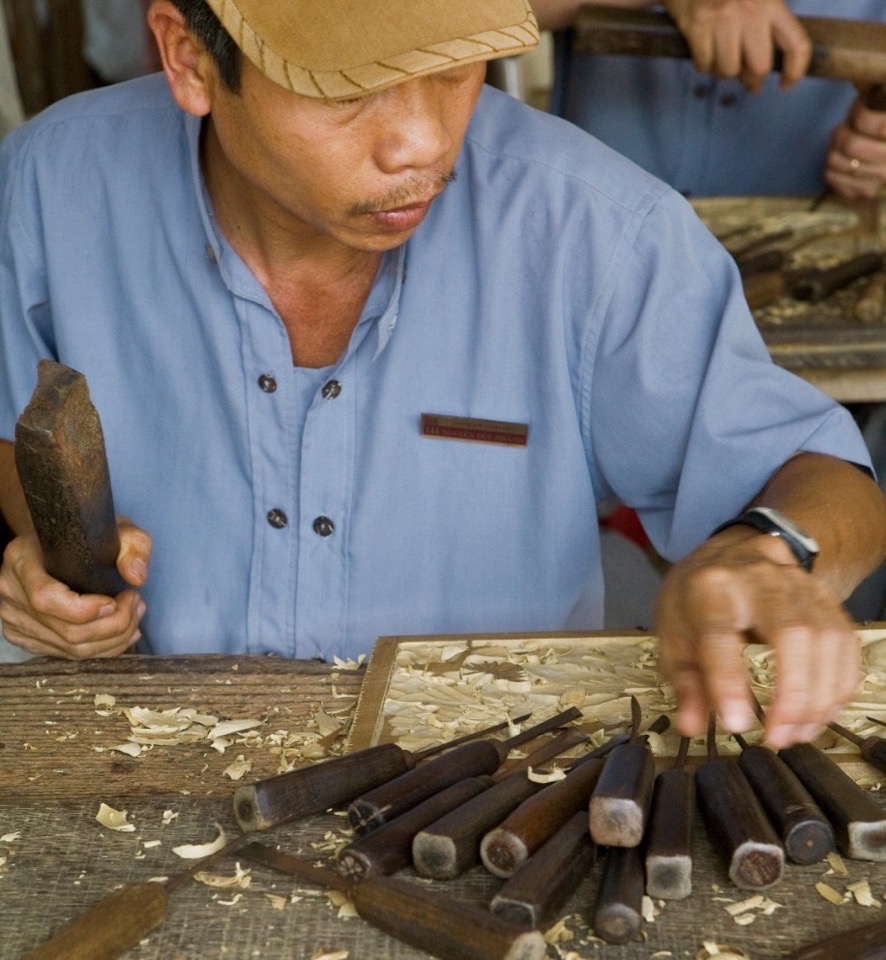 Why the cheapest option may not cost the least
The risks for your company could be:
Poor quality or product failures
Inconsistencies in the supply of products or services
Poor working conditions which could lead to:
Production stoppages due to worker unrest or strikes
Increased management costs to deal with any issues that arise
High employee turnover cost for suppliers
Increased compliance costs or legal liabilities
Reputational impacts and increased stakeholder pressure if poor practices are found
Potentially losing out on government contracts
Potential loss of contracts to other suppliers that can offer decent working conditions to purchasers
Withdrawal of project financing by lenders
More frequent audits and supplier monitoring to check conditions, which could increase costs
11
[Speaker Notes: An important objective for all buyers is to create savings through their purchasing decisions. However, if the cheapest option does not support decent work for supplier employees, or if it doesn’t meet increasing demand for business to respect human and labour rights, this decision may not cost the least for your company overall.  
The risks for your company could be:
Poor quality or product failures
Inconsistencies in the supply of products or services
Production stoppages due to worker unrest or strikes
Withdrawal of project financing by lenders if social (or environmental) requirements associated with loan are not met (ESGs are critical as they are considered together when it comes  to accessing finance and reporting on loans)    
Increased management costs to deal with any issues that arise, e.g. a third-party or media report of poor working conditions
Increased compliance costs or legal liabilities, e.g. in the case of injuries to workers or consumers
More frequent audits and supplier monitoring to check conditions or address concerns about poor quality of work and products, which may increase costs
Potentially losing out on government contracts
Reputational impacts and increased stakeholder pressure if poor practices are found
For suppliers, costs of high employee turnover linked to poor working conditions 
Potential loss contracts to other suppliers that can offer decent working conditions to purchaser]
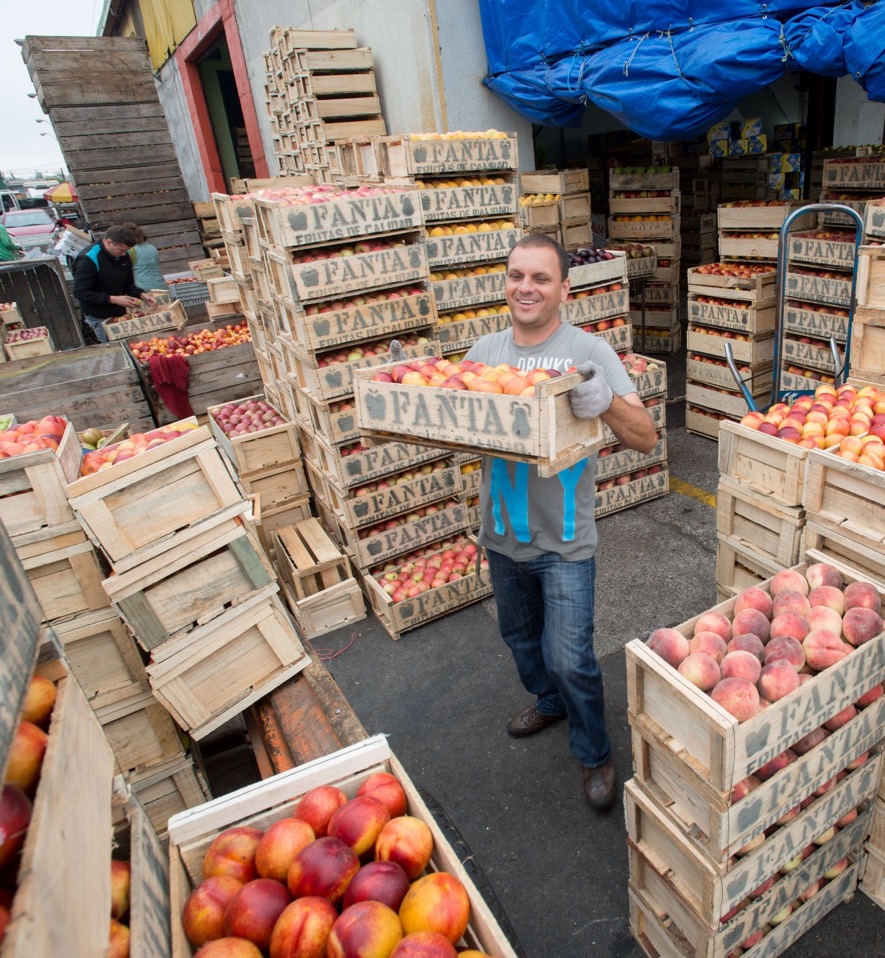 Buying responsibly can save you money in the longer term.

Considering decent work in your buying decisions can benefit your company by:
Securing consistent and reliable suppliers
Making you a customer of choice and providing access new markets
Building longer-term resilience into your supply chains
Attracting additional financing by reducing project risk
Protecting your company’s brand image and reputation
“Doing good” in line with your company’s values 
Helping to build healthy societies
Attracting better job applicants 
Complying with legal requirements and standards
Meeting internal and external stakeholder expectations
12
[Speaker Notes: Considering decent work in your buying decisions can benefit your company by:
Securing consistent and reliable suppliers
Making you a customer of choice, providing access to new markets and increasing business opportunities as a result of responsible practices
Building resilience into your supply chains through longer-lasting and productive supplier relationships
Protecting your company’s brand image and reputation
‘Doing good’ in line with your company’s values and sustainability goals
Attracting better job applicants 
Helping to build healthy and prospering societies – which are good for business 
Strengthening your social licence to operate by promoting responsible employment in developing countries
Improving compliance with international and national laws, principles and standards by ensuring alignment of company operations with international labour standards
Attracting additional loans from financing institutions by reducing project risk and complying with social (and environmental) standards 
Increasing trade and business opportunities worldwide
Meeting internal and external stakeholder expectations
Remember: workers are also consumers and decent working conditions are a condition to achieving sustained economic growth]
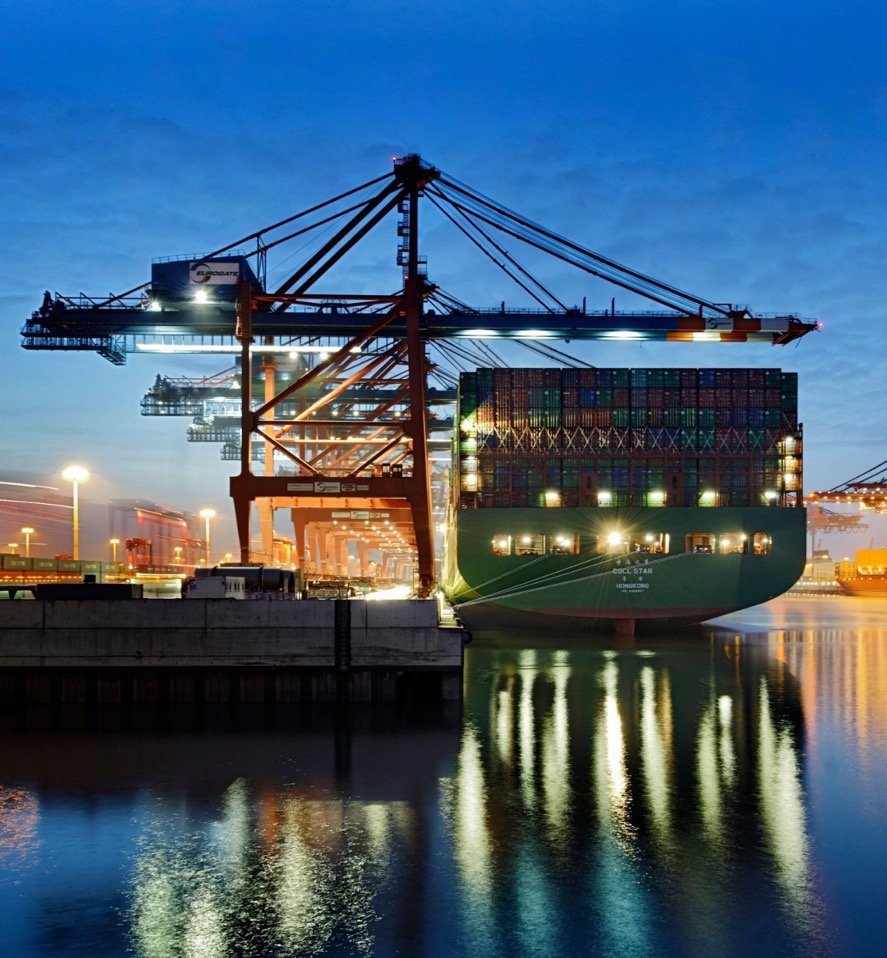 WHAT’S YOUR COMPANY’S RESPONSIBILITY?
Companies have a responsibility to consider the working conditions in their supply chain beyond tier 1 when purchasing goods and services. 

This is required by the UN Guiding Principles on Business and Human Rights 
It is reflected in the 2030 Agenda and the SDGs
Laws, e.g. UK and Australian Modern Slavery Acts, French Duty of Vigilance Law, increasingly incorporate this requirement
Companies can significantly influence decent work for supplier employees by adapting their own purchasing practices.
In our globalised and interconnected world, a company needs to take responsibility for any impacts that its buying practices have along its supply chain.
13
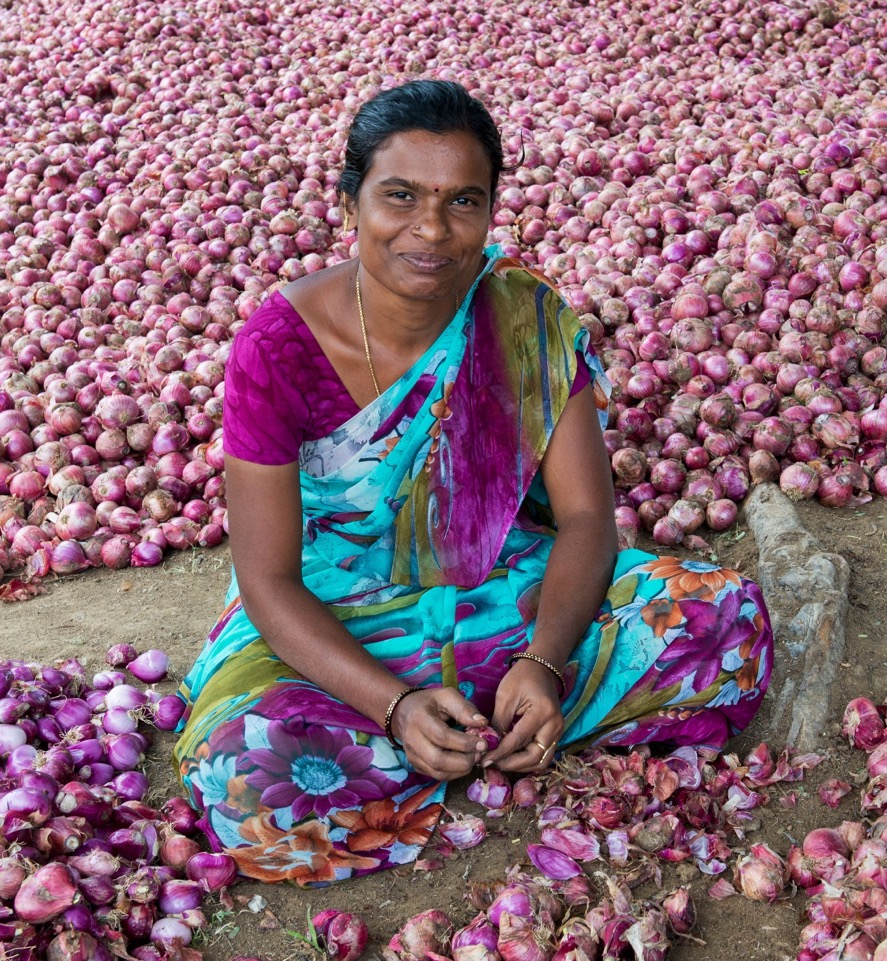 HOW CAN WE IDENTIFY THE RISKS?
Many impacts on workers — and risks to your company — happen in more distant parts of the supply chain.

Compliance-based approaches are there to ensure that your company meets regulations and standards. But: compliance may not be enough to understand and manage risks beyond your tier 1 suppliers.

Using tools of engagement and dialogue will help you build a better understanding and effect change.
14
WHAT ARE THE LIMITATIONS OF COMPLIANCE-BASED APPROACHES IN HELPING YOU UNDERSTAND RISKS?
Many companies approach decent work as a compliance task, where risks are minimised by aligning with legal, business partners’, industry or expert standards, or imposing relevant requirements on their direct suppliers.
Commonly used tools include codes of conduct, audits and corrective action plans, policy commitments, and other tools and regulation.

Group reflection
What might be the shortcomings of a compliance-based approach?
Why might it be good to complement this approach with other types of supplier engagement?
15
WHY IS IT IMPORTANT TO SUPPORT DECENT WORK FOR ALL?
Group reflection

What are your thoughts on the benefits of supporting decent work in your supply chains? 
If this has not played a role in your work so far, why do you think that is? 
Do you think achieving these benefits is important to your company? Why/why not?
16
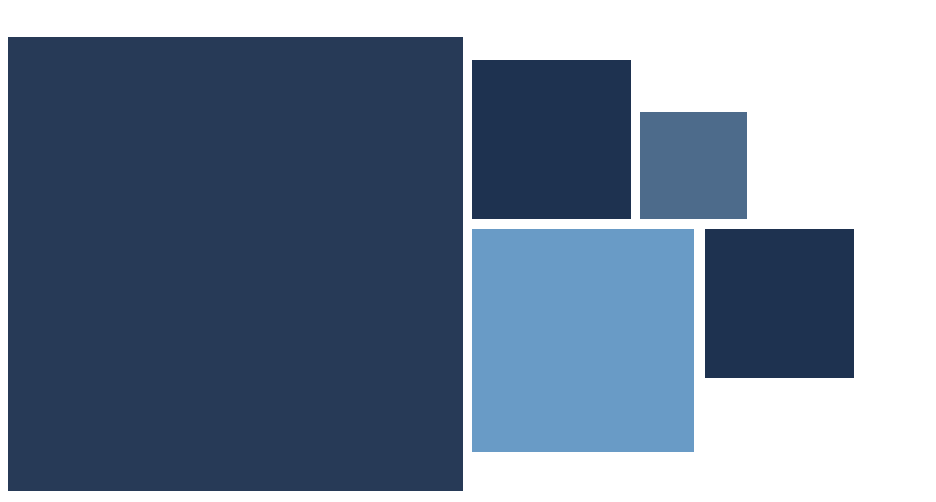 EXERCISE 3
PUTTING PRINCIPLES OF ENGAGEMENT AND DIALOGUE INTO PRACTICE
17
PUTTING PRINCIPLES OF ENGAGEMENT AND DIALOGUE INTO PRACTICE
Learning outcome: 
This game will highlight the importance of ‘how’ you behave in conversations, rather than ‘what’ you say. The experience will help you keep this in mind when you are conducting supplier good practice sharing workshops.

Exercise:
The ”listening” game highlights the impact of balancing “advocacy” (or expressing one’s opinions) and 
“deep listening” (showing interest and curiosity in what the other person is saying)

Debrief: Whole group reflection

What does each experience feel like?
Considering what you know now, what would you do differently?
18
RECAP: WHY ENGAGEMENT AND DIALOGUE?
It will be much easier and more effective to identify and address risks in your deeper supply chain if you have good relationships with your direct suppliers. 

Building conditions for openness and transparency with your suppliers will help you to:
 
Map higher-risk supply chains
Build a picture of the working conditions 
Identify where in your supply chains decent work violations are present
Get feedback on your purchasing practices and whether they adversely impact decent work
Track issues and insights observed and collaborate in identifying: root causes, whether suppliers are addressing them and how they are doing so — and if they are not, why this might be and how it can be remedied
20
PRINCIPLES OF ENGAGEMENT AND DIALOGUE
How you behave is key, not just what content you cover.
Be clear in sharing the background and rationale for the engagement exercise — make it clear that it is not an audit or certification, but a way to establish increased dialogue between your company and its suppliers, with a view to sharing good practice and improving decent work performance.
True dialogue and sharing — provide opportunities for the supplier to ask you/your company questions as well as the other way round.
Establish who will be present at the visit from both sides to help ensure a balanced conversation.
Spend time creating a shared understanding of the supplier context upfront including the general business environment, competition and what is it is like working with your company. 
If possible, spend time building the relationship with key people — ideally prior to the actual visit.
21
Relationship
Possibility
Action
WHY ARE ENGAGEMENT AND DIALOGUE IMPORTANT?
Conversations for action are typically most successful when they follow conversations where both people / organisations have explored the possibilities together, and... 


Conversations for possibilities are generally most successful when they follow conversations where the people involved have taken the time to establish a relationship.
(After Searle & Austin, with thanks to Thirdspace Coaching ©)
22
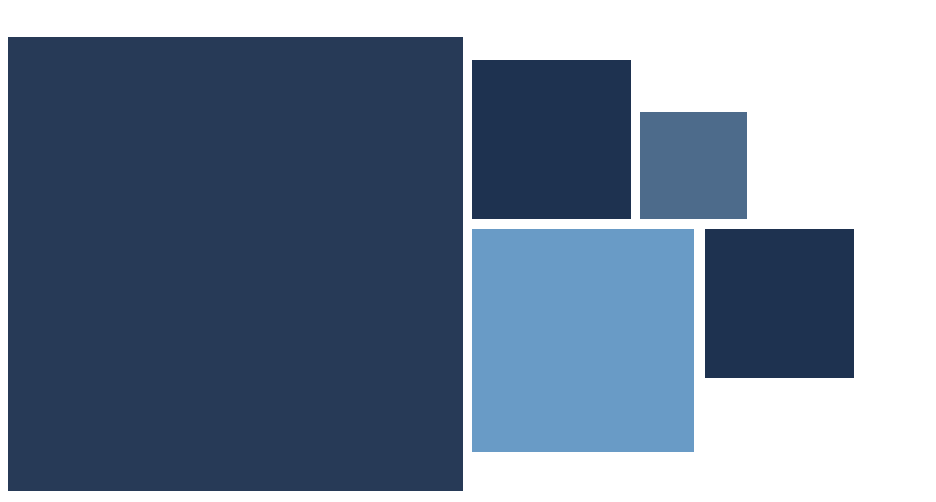 EXERCISE 4
PEER COACHING: RESOLVING DILEMMAS AROUND DECENT WORK
23
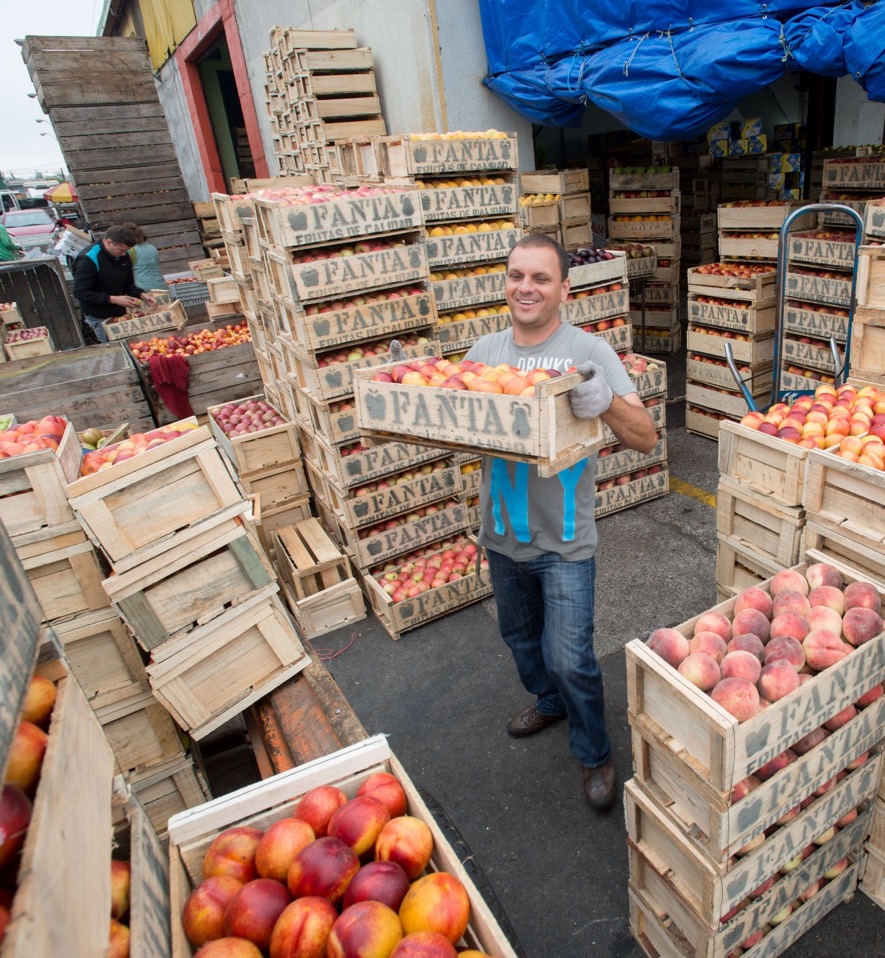 PEER COACHING: RESOLVING DILEMMAS AROUND DECENT WORK
Coaching exercise: 
The case presenter will share what they are currently working on regarding their engagement with suppliers on the topic of decent work (a project/ dilemma/challenge/activity). 
Alternatively, the group can use one of the examples of common dilemmas that can be found in the next slide.
Once the case has been presented, the rest of the group will coach them to develop solutions for their case following the process outlined further on in the slides.
24
PEER COACHING: RESOLVING DILEMMAS AROUND DECENT WORK
Examples of dilemmas or challenges surrounding the topic of decent work
A business unit has asked me to procure a product or service, but I can see that the price or timelines they have in mind could undermine decent working conditions for the supplier’s employees (i.e. the supplier will probably be unable to respect our supplier code of conduct).

The supplier really wants our business and therefore offers a low price that I can see may compromise their ability to ensure decent working conditions for their employees. 

Generally, I’m asked to ensure suppliers comply with my company’s supplier code of conduct, but also to buy products and services as cheaply as possible.

We procure a product/service from a single source with one supplier effectively having a monopoly. This supplier shows deficits in the working conditions of their employees and is not showing a willingness to improve.

We have no understanding of the cost-breakdown of our suppliers, and suppliers are not willing to share this information, and therefore don’t know what a fair price is.
25
[Speaker Notes: Other dilemmas:

A supplier really wants our business and therefore offers a low price that I can see may compromise their ability to ensure decent working conditions for their employees. 
The application of my Supplier Code of Conduct or any other decent work policy by the supplier will entail costs, but my company is not willing to increase the payment to cover these costs (e.g. if PPE – Personal Protection Equipment - is required). I don’t know how to guide this conversation when the supplier brings it up. 
We have no way of knowing for sure whether fair prices actually go towards supporting decent working conditions. Our supplier might not necessarily pay the best possible wages to its workers even if the price was increased specifically to help the supplier cover the increase in wages. 
We work mostly with intermediaries who don’t want to share their production units.]
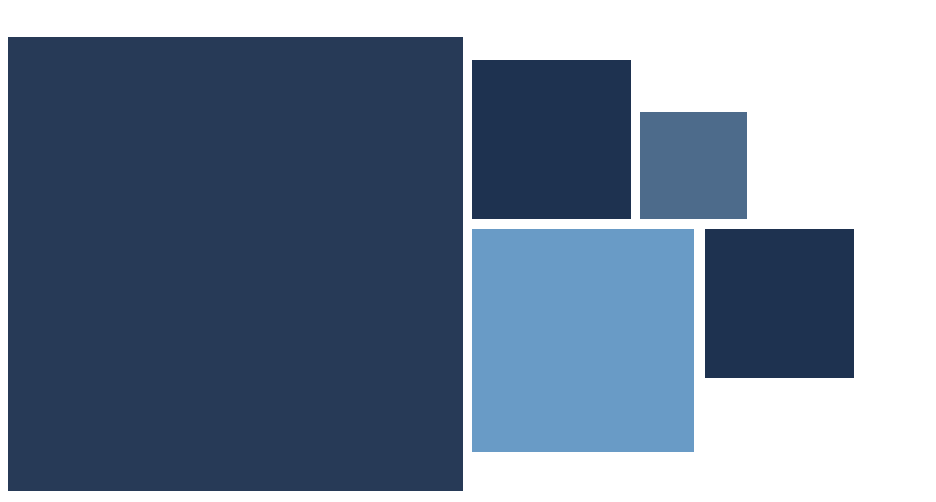 EXERCISE 5
SCENARIO DISCUSSION: ENGAGING SUPPLIERS ON DECENT WORK
26
SCENARIO DISCUSSION : ENGAGING SUPPLIERS ON DECENT WORK
Exercise:
In groups of five, each person assumes one of the following roles:
Company buyer
Production plant manager
Cleaning staff
Cleaning company representative
NGO representative

Discuss the situation in your group. Each person represents their respective role.

Following the discussion, the buyer is responsible for coming up with a course of action with all involved.

You have ten minutes to discuss and then will report back to all participants.
27
SCENARIO DISCUSSION 1: ENGAGING SUPPLIERS ON DECENT WORK
Scenario:
A buyer is visiting one of their company’s production plants in South America to speak to some local suppliers. 

While there, the local manager mentions that an NGO has been asking questions about the working conditions for migrant workers at the plant, including in outsourced services. They allege that cleaning staff — who are provided by a third party supplier — are made to work excessive hours for little pay and have had their passports taken away so they cannot leave. The NGO is threatening a media campaign if the company does not take action promptly. 

The local manager says that some of the cleaning staff, who are mostly women, look malnourished and react fearfully when asked about their well-being.

The buyer feels that there is significant risk both to the company and to the people involved and wants to ensure the issue is resolved with the best outcomes for all parties.
28
SCENARIO DISCUSSION: ENGAGING SUPPLIERS ON DECENT WORK
Debrief in plenary

Debriefing questions:
What options does the company have to resolve the situation and what are the respective advantages and disadvantages, bearing in mind potential outcomes for the company and the cleaning staff?

Terminate the contract with the cleaning company and find a replacement

Hand the case over to the local authorities

Work with the cleaning company to resolve the issue

Adapt relevant company policies and processes, considering that this might be a broader issue that is not confined to this particular plant
29
[Speaker Notes: Facilitator’s notes:

On a flip chart, write up the four options in advance.  As participants share their reflections on each option, note down the advantages and disadvantages identified.

Support the reflection exercise with the following questions:
What might be the outcome of each option for the cleaning staff (the rights-holders whose rights are being affected)
What might be the outcome of each option for your company?]
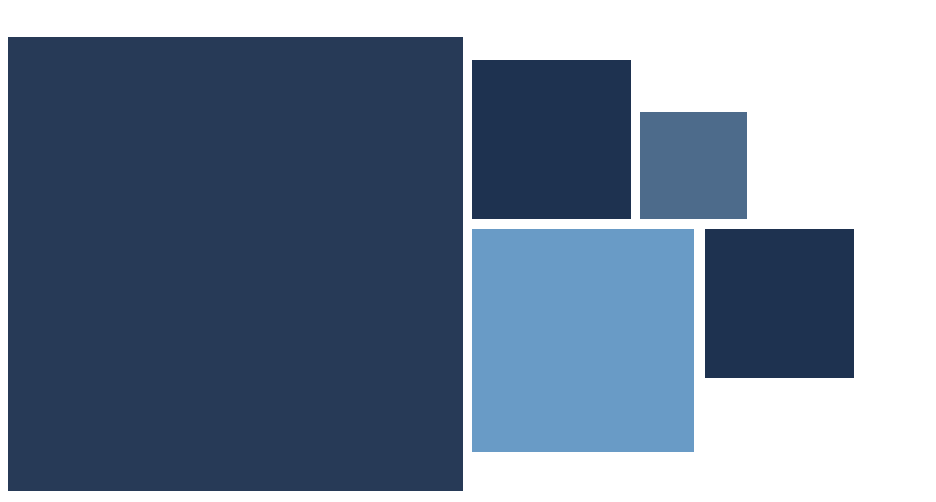 Questions?
30
Contact Us
Optional: include company boilerplate here
Insert main contact:

Person
Title
Email
31